Setkání tuzemské expertní platformy a EI týmů
11. 1. 2021
Agenda
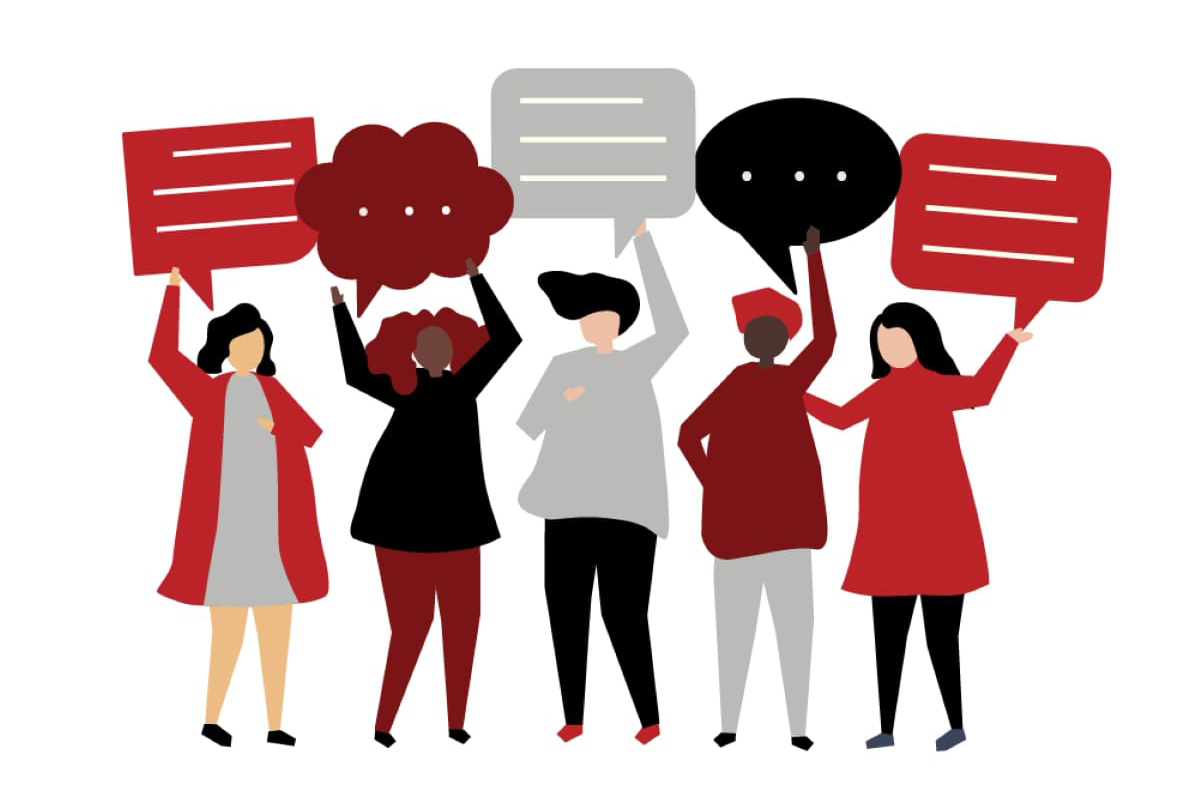 Aktuality
Prodloužení projektu
Extra vzdělávání
Open Dialogue (odloženo na únor 2021)
Příprava kvalitativní evaluace
Individuální rozhovory se stakeholdery (ED kontakty...) (1Q 2021)
Fokusní skupiny s ED/EI týmy (1Q 2021)
Individuální rozhovory s klienty (průběžně v roce 2021)
Nový projektový manažer: Bc. Petra Juránková
[Speaker Notes: Indikátory – neřešíme, týmy se lépe navázaly na ostatní regionální týmy, čekáme na vývoj]
Sběr RČ v rámci informovaného souhlasu
Pro potřeby evaluace projektu je žádoucí doplnit doposud sbírané informace daty ze zdravotnických registrů ÚZIS(především NRHZS)
Identifikace klientů VIZDOM v registrech bude založená na RČ
[Speaker Notes: Indikátory – neřešíme, týmy se lépe navázaly na ostatní regionální týmy, čekáme na vývoj]
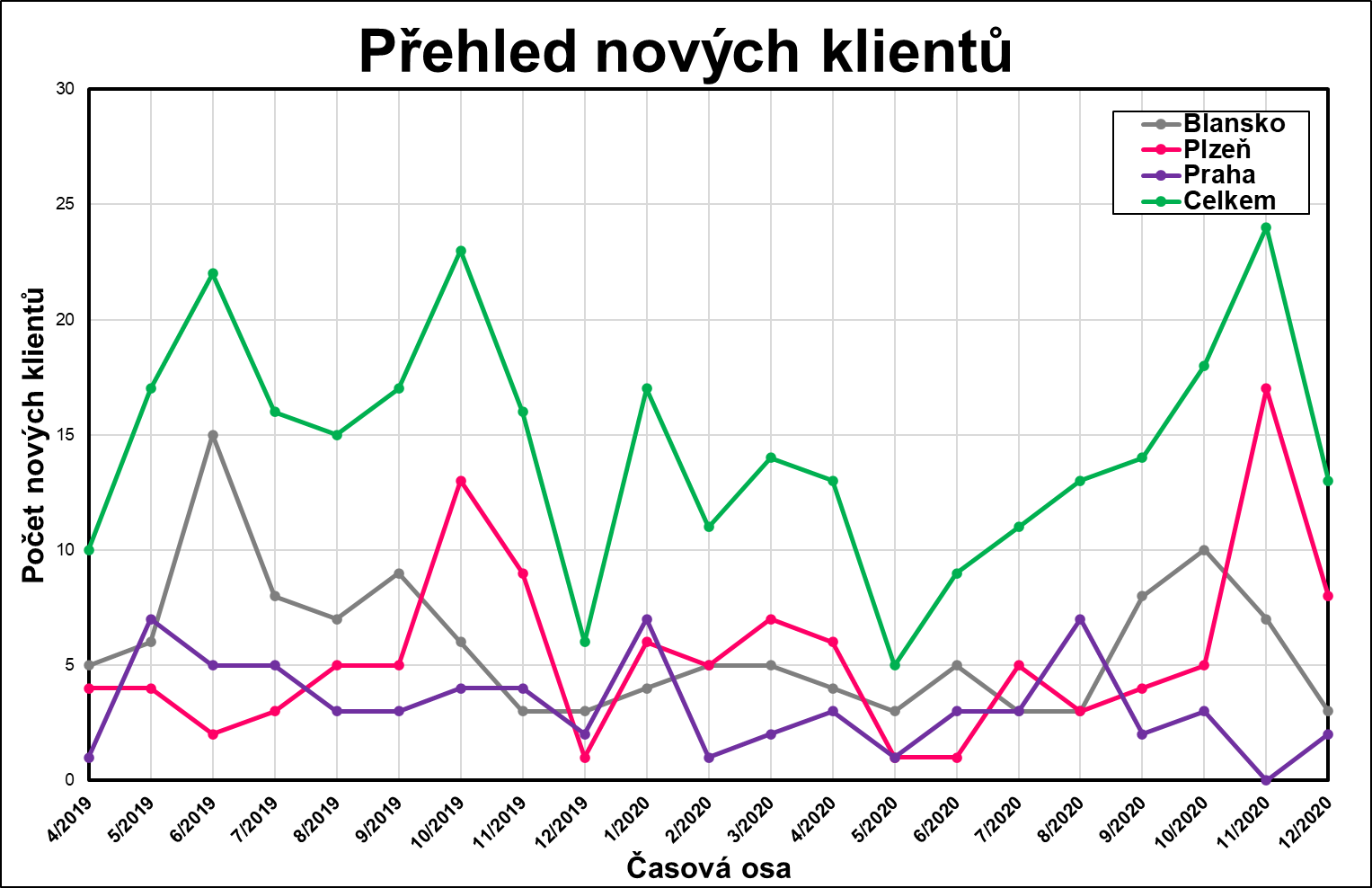 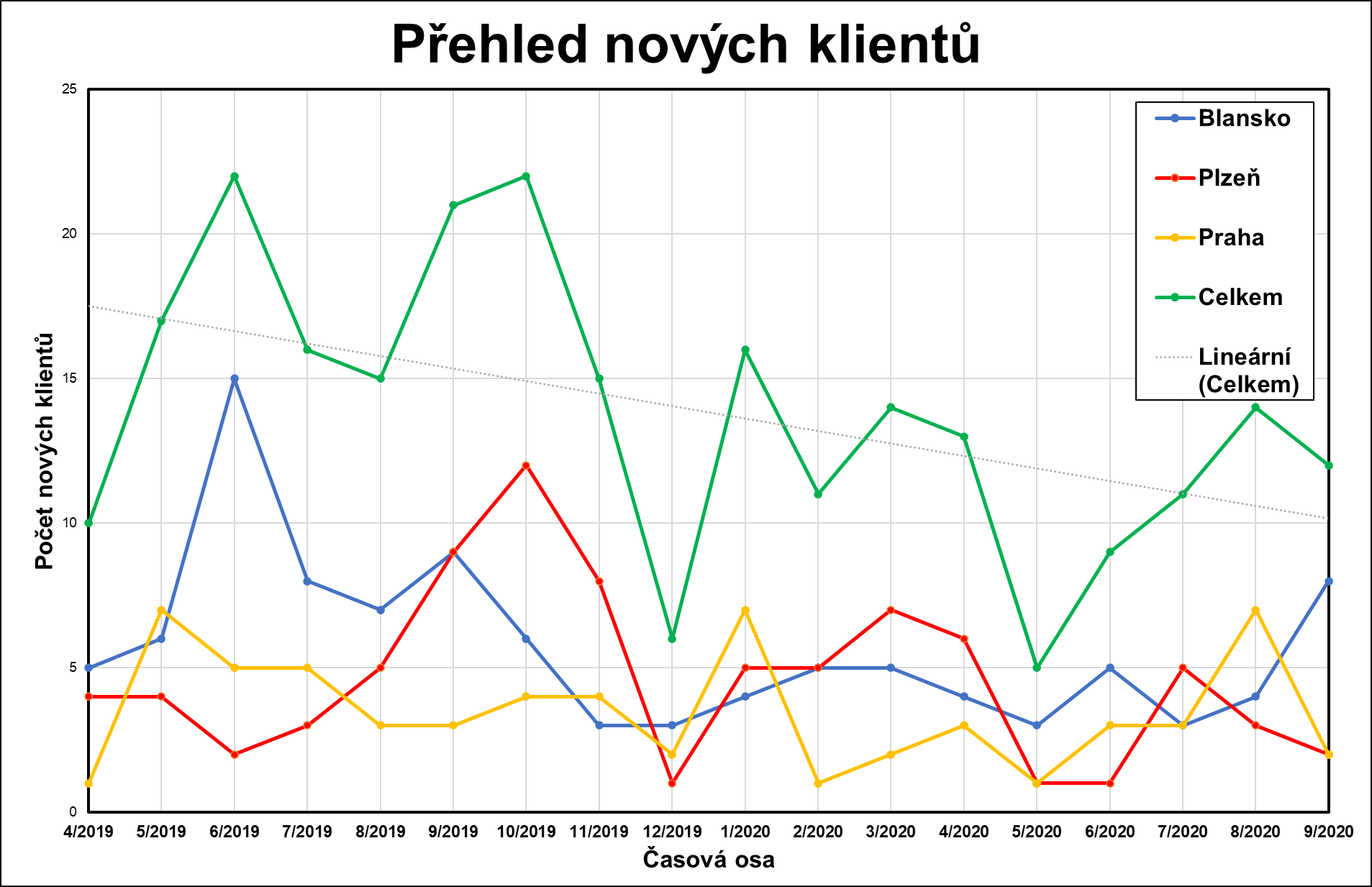 Vývoj počtu nových klientů
25



20



15



10 


5 


0
Počet nových klientů
Časová osa
Indikátory projektu
Stav ke dni 31. 12. 2020
Výstupy projektu 04/2019–12/2020
Stav ke dni 31. 12. 2020
[Speaker Notes: ED – Praha – letáky do domácností]
Metodika výcviku ED/EI týmů
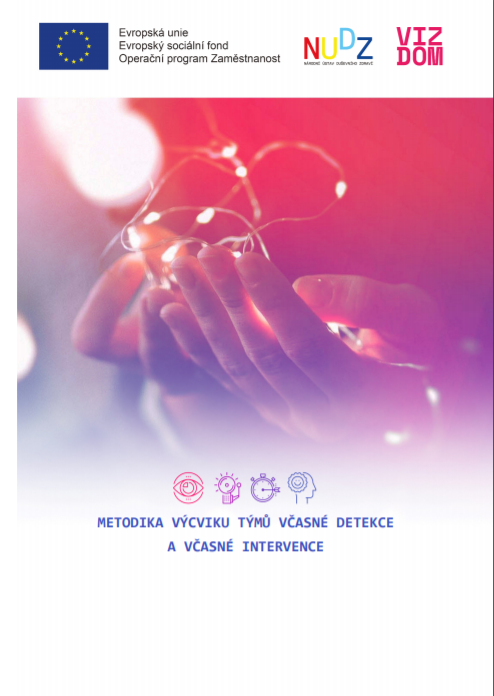 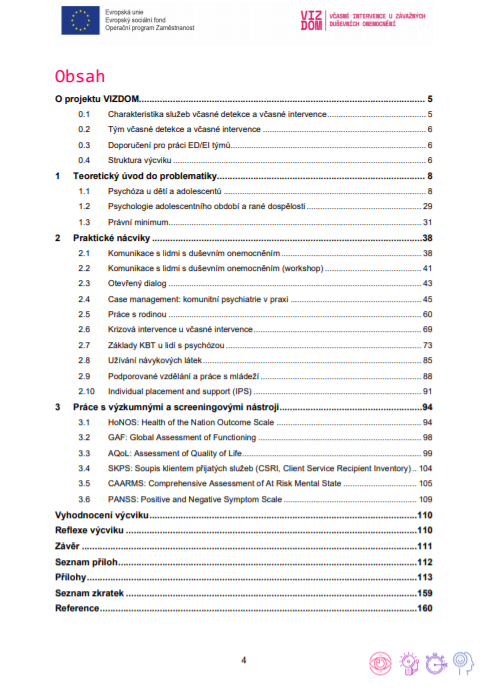 http://vizdom.cz/materialy/
Udržitelnost ED/EI
Udržitelnost ED/EI
PS Udržitelného financování (25. 1. 2021)
Seznámení s činností ED/EI týmů
Ukotvení ED/EI týmů v systému PP
Ukázka časů / výkonů práce týmů

Navrhované kroky k zajištění udržitelnosti:
ED/EI využijí zdravotnické výkony aktuálně používané v CDZ
Signální výkon pro pacienta ED/EI (umožňuje prospektivní sledování hospitalizací a celkově nákladů na zdravotní péči)
Signální výkony pro specifické škály (CAARMS, PANSS, DUP)
[Speaker Notes: Indikátory – neřešíme, týmy se lépe navázaly na ostatní regionální týmy, čekáme na vývoj]
Hodnocení fidelity v ED/EI týmech
Představení fidelity škály (FEPS-FS-1.0)
Komponenty: 35 komponentů 
Včasná detekce/dostupnost služby
Hodnocení
Na důkazech založené farmakologické a psychosociální postupy
Týmová spolupráce
Formy hodnocení (osobní/distanční hodnocení) (Addington et al., 2020)
Možnost přizpůsobení škály individuálním službám včasné intervence 
Různorodost mezi EI programy 
Implementace fidelity v zahraničí: Služby včasné intervence v Calgary a Ontario (Kanada)
Výhody: 
Standardizace napříč poskytovateli psychiatrických služeb 
Kvalita poskytovaných služeb 
Nákladově efektivní s ohledem na DUP (Marshall et al., 2014)
Implementace fidelity v rámci projektu VIZDOM
Implementace fidelity hodnocení v rámci projektu VIZDOM 
2 denní workshop s Dr. D. Addingtonem (Univerzita v Calgary, Kanada)
Adaptace škály projektu VIZDOM 
Zdroj dat: Metodika programu, data z Highlanderu a individuální rozhovory s členy týmu 
Časová náročnost: 
10 hodin pro plánování a přípravu materiálů
1 den pro sběr dat s členy (hodnoceného) ED/EI týmu 
2-3 hodiny pro evaluaci 
2 hodiny pro konzultaci s Dr. D. Addingtonem 
První měření fidelity v EI/ED týmech 
Praha 8 – 15. 10. 2020 (osobní/distanční hodnocení) 
Blansko – 11. 11. 2020 (distanční hodnocení)
Plzeň – 18. 11. 2020 (distanční hodnocení)
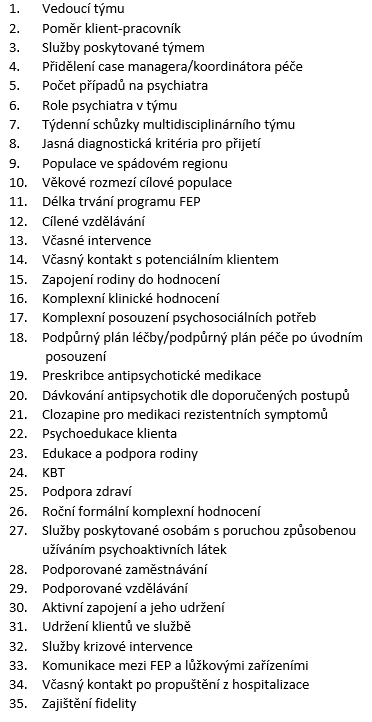 Silné stránky všech hodnocených ED/EI týmů
Včasná detekce/dostupnost služby
Počet klientů na pracovníka (úvazek 1.0) 
Počet klientů ve všech týmech byl nižší než 20.
Počet klientů na psychiatra (úvazek 0.2) 
Počet klientů na psychiatra ve všech týmech byl nižší než 30. 
Včasný kontakt s potencionálním klientem 
Podle metodiky programu by měl být včasný kontakt uskutečněn do 2 týdnů od tzv. referenčního kontaktu se službou. Všechny týmy takto postupovaly.
Věkové rozmezí cílové populace 
Cílová skupina projektu VIZDOM je 16-60 let. Všechny týmy poskytují služby včasné intervence této skupině lidí což tvoří 85 % lidí z tzv. doporučené cílové skupiny (14-65 let). 
Včasný kontakt po propuštění z hospitalizace 
Ve všech týmech probíhá osobní kontakt s klientem služby včasné intervence do 2 týdnů od jeho propuštění z hospitalizace.
Silné stránky všech hodnocených ED/EI týmů
Farmakologické postupy 
Preskribce antipsychotické medikace
Ve všech týmech byla po klinickém zhodnocení klientů předepsána antipsychotická medikace pokud se jednalo o klienty s psychotickým onemocněním a nezbytnou potřebou pro farmakoterapii. 
Limitace: Medikace je předepisována externími psychiatry. 

Dávkování antipsychotik dle doporučených postupů pro osoby s psychotickým onemocněním 
Ve všech týmech byla většině klientům s psychózou předepsána antipsychotická medikace dle schválených předpisů.
Silné stránky všech hodnocených ED/EI týmů
Týmová spolupráce 
Role psychiatra v týmu 
Psychiatři ze všech týmů naplňují služby, které jsou součástí kritérií jako jsou: 1. Účast na týmových schůzkách; 2. Návštěva klientů; 3. Je k dispozici pro veškeré konzultace v rámci týmu (v pracovní dny); a 4. Sdílení zdravotních záznamů s ostatními členy týmu (Highlander).
Týdenní schůzky multidisciplinárních týmů 
Schůzky týmů se konají 1x týdně ve všech týmech. Zaměření schůzek se liší dle týmů.
Oblasti, ve kterých možnost rozvoje je limitovaná pilotní fází projektu VIZDOM
Včasná detekce/dostupnost služby
Populace ve spádovém regionu 
Není prozatím možné získat vyšší počet nových případů do služby včasné intervence. 
Délka trvání služeb včasné intervence 
Vzhledem k udržitelnosti projektu není prozatím známá délka trvání projektu. 
Udržení klientů ve službě 
Není prozatím možné získat vyšší počet nových případů do služby včasné intervence.
Oblasti, ve kterých možnost rozvoje je limitovaná pilotní fází projektu VIZDOM
Psychosociální postupy 
Služby poskytované týmem 
Všichni členové týmu poskytují služby, pro jejichž náplň jsou kvalifikovaní. Další služby, které tvoří součást hodnocení nejsou možné vykonávat týmy z důvodu nedostupnosti výcviku. 
Podporované zaměstnávání (PZ)
Vzhledem k tomu, že VIZDOM je pilotní projekt, není možné poskytovat kompletní verzi služeb podporovaného zaměstnávání, která je povětšinou poskytovaná specialistou PZ. 
Podporované vzdělávání (PVz) 
Vzhledem k tomu, že VIZDOM je pilotní projekt, není možné poskytovat kompletní verzi služeb podporovaného zaměstnávání, která je povětšinou poskytovaná specialistou PVz. 
Podpora zdraví 
Jelikož VIZDOM je pilotní projekt, některé služby, které tvoří součást hodnocení nemohou být naplněny z důvodu nedostatku prostředků.
Oblasti, ve kterých možnost rozvoje je limitovaná pilotní fází projektu VIZDOM
Týmová spolupráce
Vedoucí týmu 
Psychologové a psychiatři ve všech týmech poskytují pouze přímé klinické služby. Supervize, kterou tvoří součást hodnocení nejsou jimi zajištěny. 
Komunikace mezi službou včasné intervence a lůžkovými zařízeními 
Jelikož VIZDOM je pilotní projekt, není prozatím možnost navázat komunikaci mezi týmy včasné intervence a lůžkovými zařízeními v případě hospitalizace klienta. 
Služby krizové intervence 
Jelikož VIZDOM je pilotní projekt, není prozatím navázán na další služby krizové intervence.
Doporučená literatura
Addington, D., Noel, V., Landers, M., & Bond, G. R. (2020). Reliability and Feasibility of the First-Episode Psychosis Services Fidelity Scale–Revised for Remote Assessment. Psychiatric Services, 71(12), 1245-1251. 
Marshall, M., Husain, N., Bork, N., Chaudhry, I. B., Lester, H., Everard, L.,...Birchwood, M. (2014). Impact of early intervention services on duration of untreated psychosis: Data from the national EDEN prospectivecohort study. Schizophrenia Research, 159, 1–6.
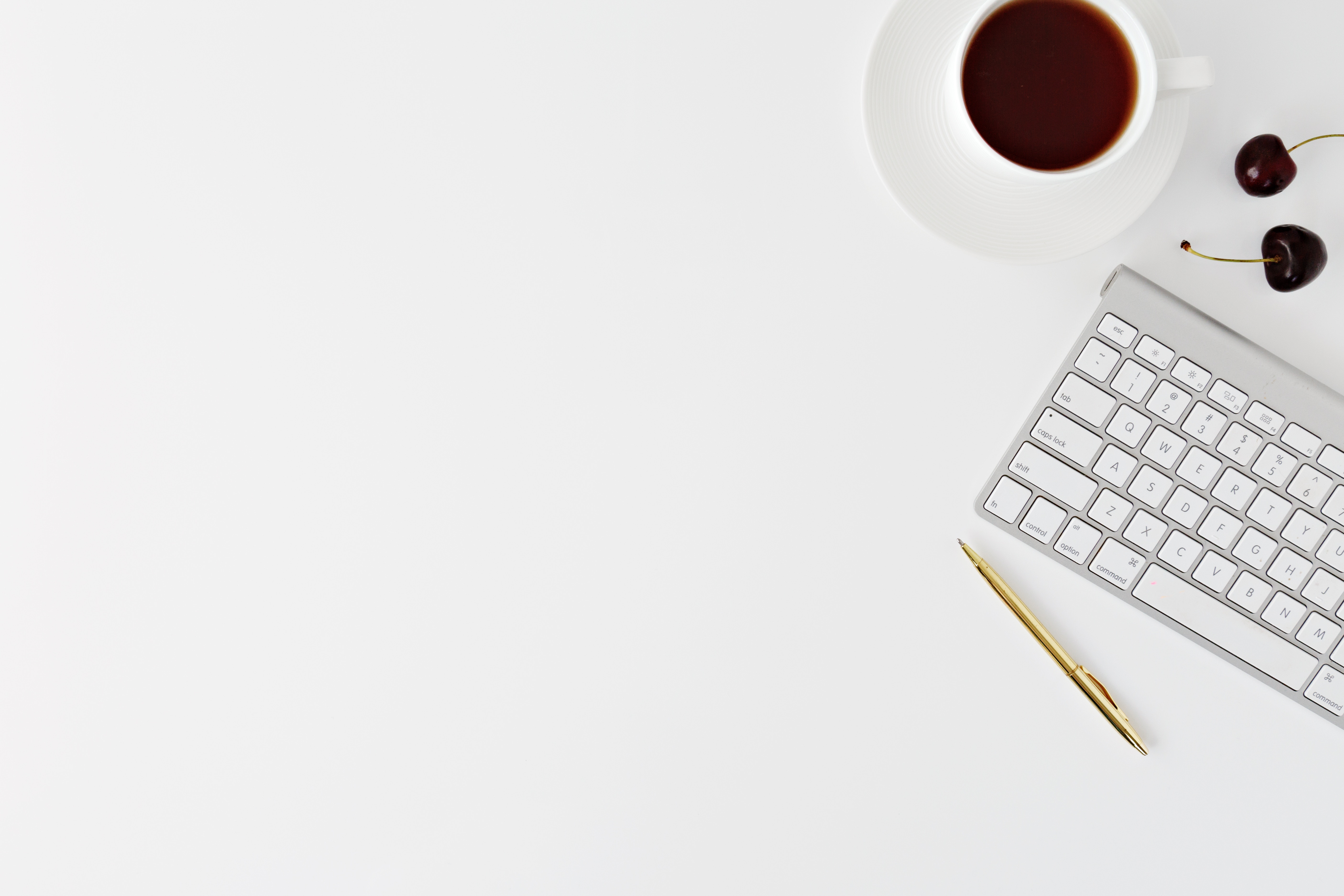 PhDr. Petr Winkler, Ph.D.
Garant projektupetr.winkler@nudz.cz

Bc. Petra Juránková
Projektový manažerpetra.jurankova@nudz.cz

Mgr. Pavel Říčan
Metodikrican@cmhcd.cz

Mgr. Lucie Kondrátová
Koordinátor aktivitlucie.kondratova@nudz.cz